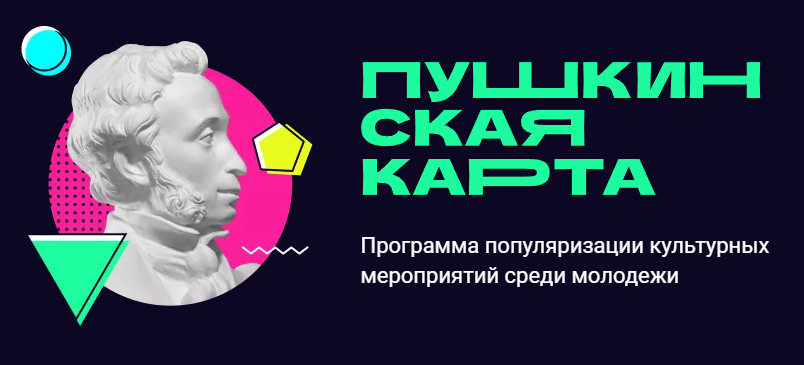 ДЛЯ ЧЕГО? ЗАЧЕМ? КАК ПОЛЬЗОВАТЬСЯ?
[Speaker Notes: Оригинальные шаблоны для презентаций: https://presentation-creation.ru/powerpoint-templates.html 
Бесплатно и без регистрации.]
УЧАСТНИКИ
ПРОГРАММА
Билеты за счет государства
Молодежь от 14 
до 22 лет
НОМИНАЛ
МЕРОПРИЯТИЯ
На карте 5 000 руб.
из них 2 000 на кино
В приложении: Госуслуги.Культура
На сайте: Культура.РФ
ЦЕЛЬ ПУШКИНСКОЙ КАРТЫ?
Активное привлечение детей и молодежи к изучению художественной культуры и искусства
Мотивация к освоению ценностей отечественной, российской и мировой культуры
Повышение культурного уровня подрастающего поколения
КАК ПОЛУЧИТЬ ПУШКИНСКУЮ КАРТУ?
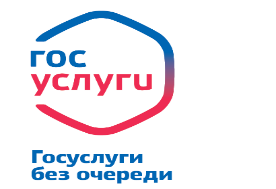 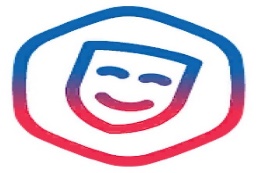 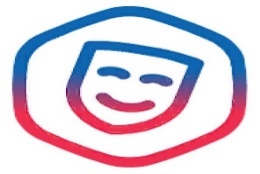 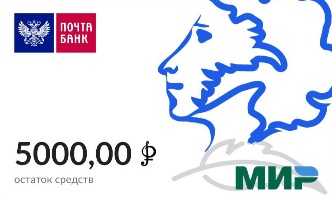 КАК ПОСЕТИТЬ МЕРОПРИЯТИЕ?
Где найти мероприятие?
В приложении «Госуслуги.Культура»
Во вкладке Афиша
2
3
На сайте
Культура.РФ
В разделе Афиша
5
Как выбрать и купить билет?
Реквизиты карты
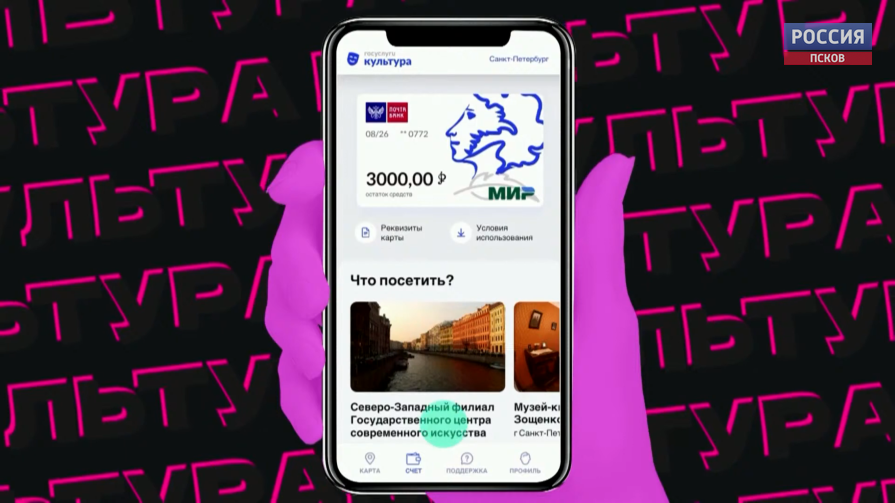 Реквизиты карты во вкладке «Счет» приложения «Госуслуги.Культура»

Номер карты
Срок действия
CVC/CVV-код
ПРАВИЛА ПОКУПКИ БИЛЕТА
3 000 рублей на мероприятия
2 000 рублей на кино
На 1 сеанс мероприятия можно купить 1 билет
На 1 сеанс в КИНО можно купить 2 билета
Где мой билет?
Билет придет на адрес электронной почты, который вы указали при покупке